স্বাগতম
শিক্ষক পরিচিতি
মুহাম্মদ ইমরান
সহকারী শিক্ষক
দৌলতপুর বহুমূখী উচ্চ বিদ্যালয়
কর্ণফুলী, চট্টগ্রাম।
মোবাইল-০১৮১৩০৬০২৯০
e-mail: emran0123@yahoo.com
বাংলা ২য় পত্র
সপ্তম শ্রেণি
সময়ঃ  ৫০ মিনিট
সময়   বা 
কাল
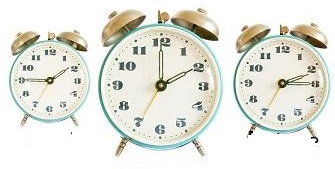 সময় বা কাল

চতুর্থ অধ্যায়- ৩য় পরিচ্ছেদ

পৃষ্ঠা নং- ১২০-১২৩
শিখনফল
এ পাঠ শেষে শিক্ষার্থীরা-

১। কাল বা সময় কী তা বলতে পারবে।
২। কালের প্রকারভেদ  বলতে পারবে।
৩। প্রত্যেক প্রকার কালের উদাহরণসহ ব্যাখ্যা করতে পারবে।
অতীত কাল
বর্তমান কাল
ভবিষ্যত কাল
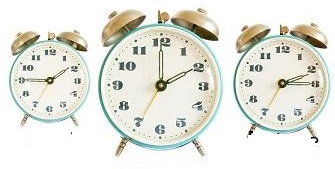 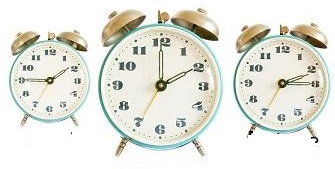 ক্লীক
ক্লীক
ক্লীক
বর্তমান সময়ে কোন কাজ সংঘটিত হয় বুঝালে তাকে বর্তমান কাল বলে।
অতীত সময়ে কোন কাজ সংঘটিত হয়েছিল বুঝালে তাকে অতীত কাল বলে।
ভবিষ্যৎ কালে কোন কাজ সংঘটিত হবে বুঝালে তাকে ভবিষ্যৎ কাল বলে।
কাল
এখন
বর্তমান কাল
পরে
ভবিষ্যত কাল
আগে
অতীত কাল
উদাহরণ –
সে ভাত খেয়েছিল।
উদাহরণ –
সে ভাত খাইবে।
উদাহরণ –
সে ভাত খায়।
কাল
এখন
বর্তমান কাল
পরে
ভবিষ্যত কাল
আগে
অতীত কাল
১। সাধারণ  অতীত 
২। নিত্যবৃত্ত  অতীত
৩। ঘটমান  অতীত
৪। পুরাঘটিত  অতীত
১। সাধারণ ভবিষ্যৎ
২। নিত্যবৃত্ত ভবিষ্যৎ 
৩। ঘটমান ভবিষ্যৎ
১। সাধারণ বর্তমান 
২। নিত্যবৃত্ত বর্তমান 
৩। ঘটমান বর্তমান 
৪। পুরাঘটিত বর্তমান
দলীয় কাজ
প্রত্যেক প্রকার কালের উদাহরণসহ 
তালিকা তৈরী করা।
উত্তর বলি
১।  কাল কী?
  ২।  কাল কত প্রকার ও কী কী?
  ৩। ভবিষ্যৎ কাল কাকে বলে?
বাড়ির কাজ
প্রত্যেক প্রকার কালের 
উদাহরণসহ তালিকা তৈরী করে নিয়ে আসা।
ধন্যবাদ